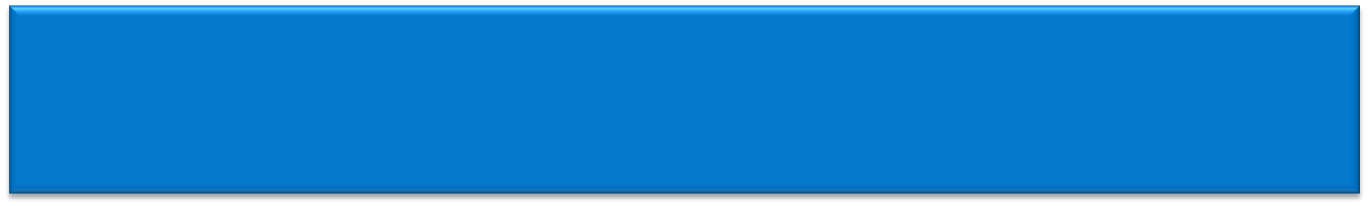 С заботой о тех, кому труднее всех!
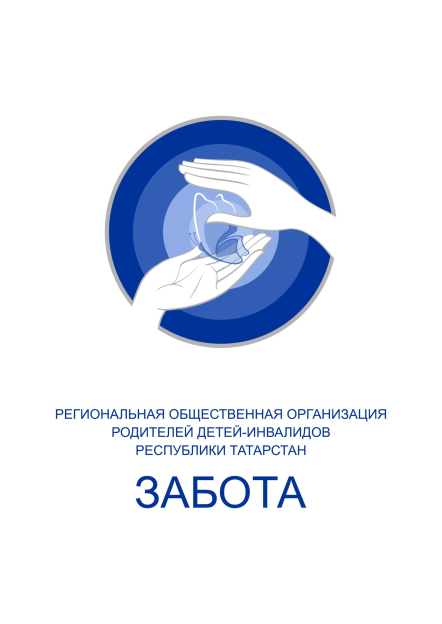 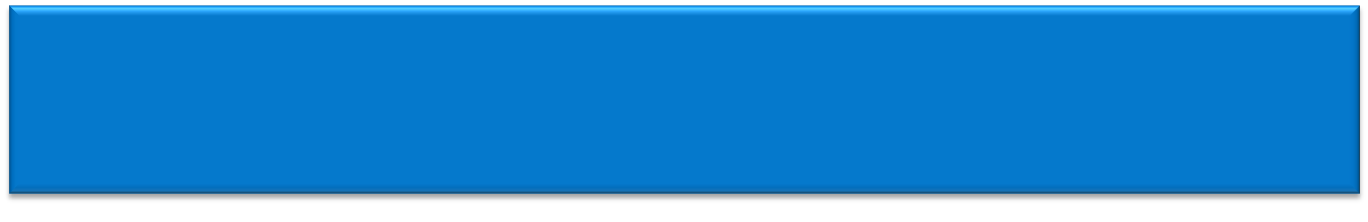 Этапы принятия:
Принятие диагноза

2.    Принятие ребенка

3.    Второй этап принятия ребенка, в период взросления
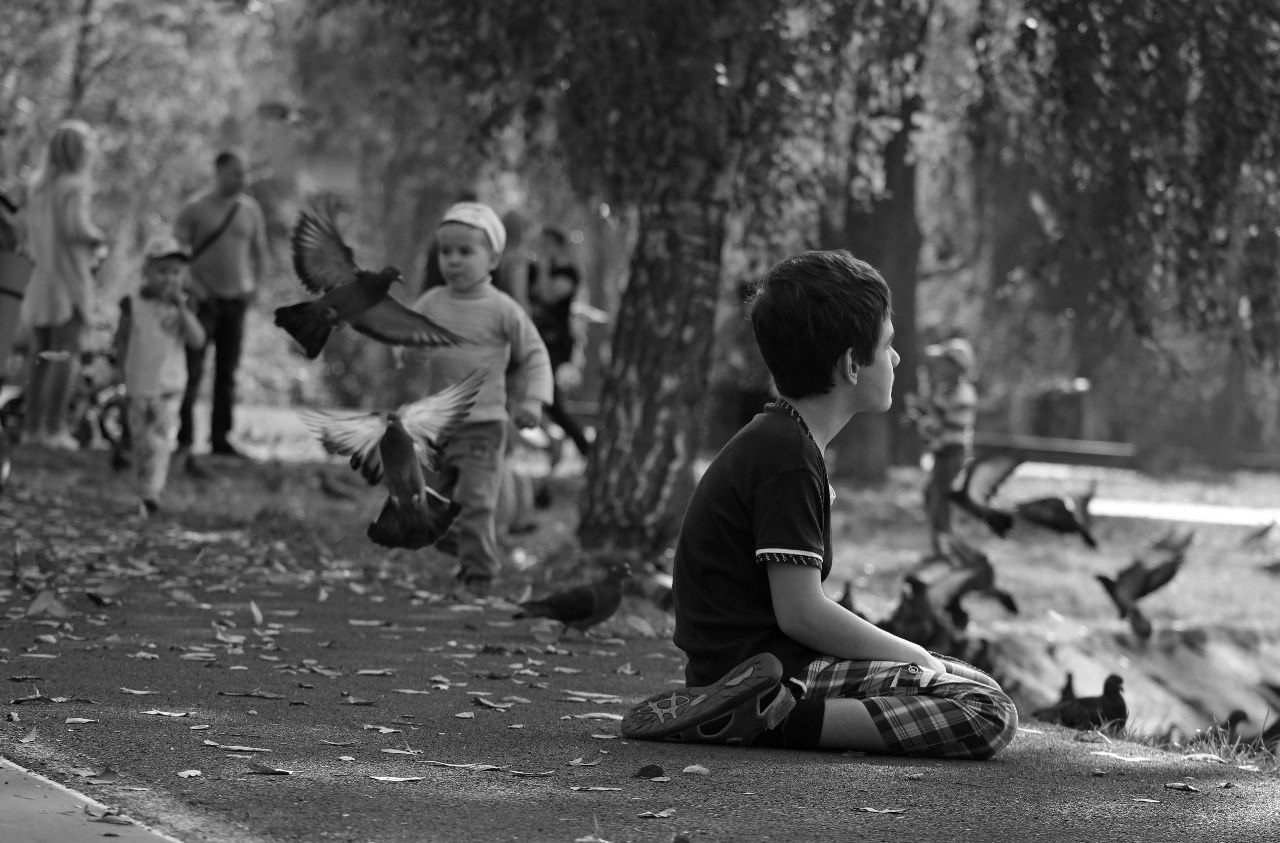 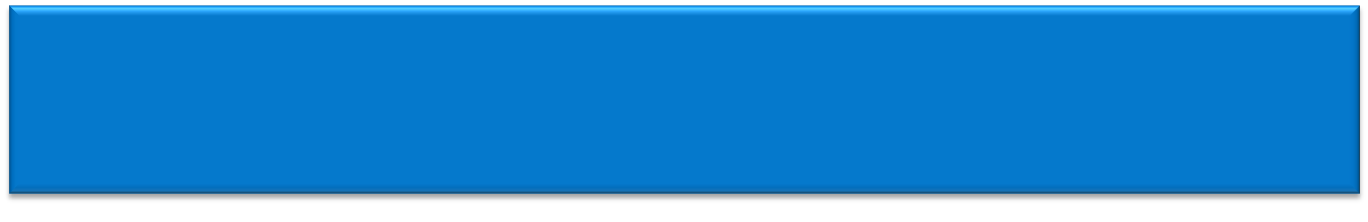 Адаптация семьи:
Особые дети стали появляться в обществе;
Изменение законодательной базы;
Развитие программы «Доступная среда»;
Увеличение числа реабилитационных центров (государственных и коммерческих), НКО, Благотворительных фондов;
Оказание психологической помощи семье в некоторых роддомах, ГАУСО, НКО;
Отсутствие информационной блокады
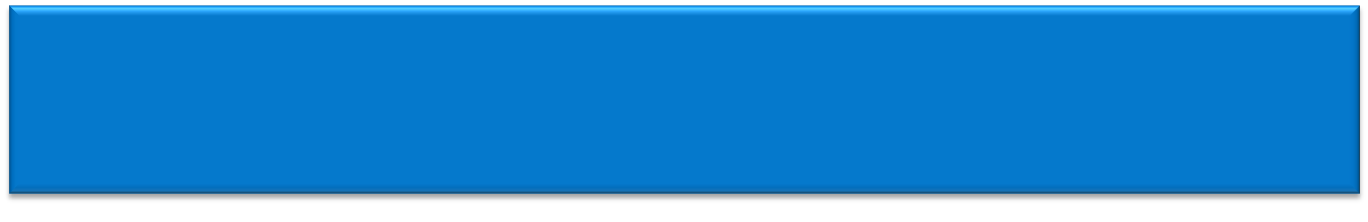 Цель НКО:
Социализация детей-инвалидов Республики Татарстан через развитие их интеллектуальных компетенций, физическую реабилитацию, а также социально-психологическую адаптацию родителей.
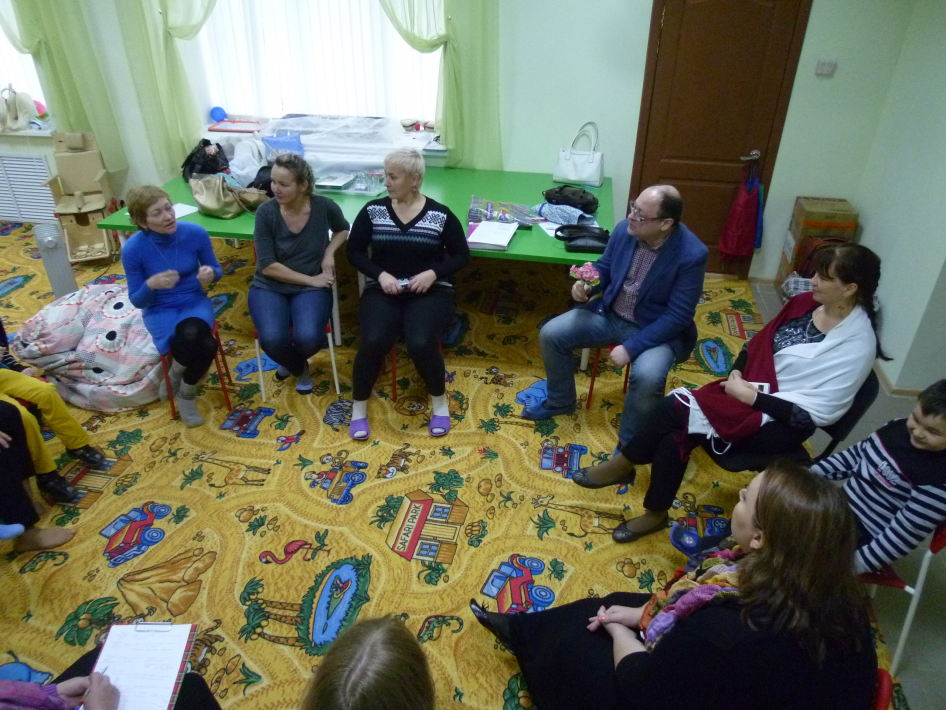 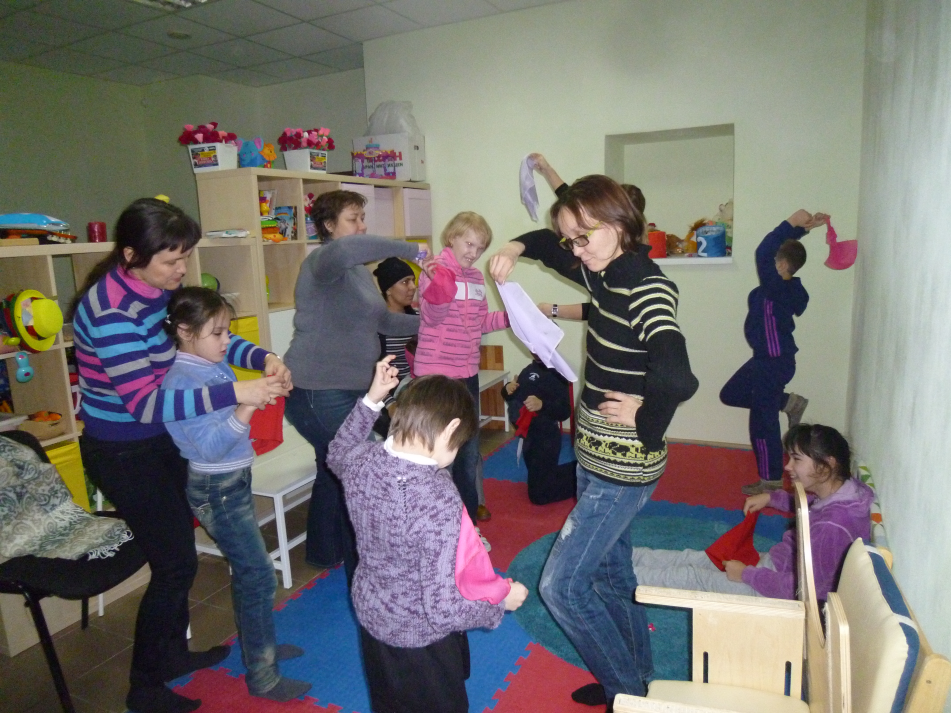 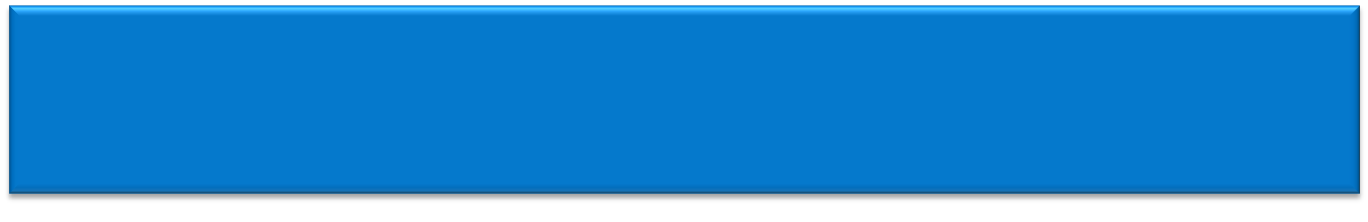 Основные задачи НКО:
объединение родителей детей-инвалидов;
реализация проектов по развитию и реабилитации;
реализация проектов по развитию компетенций родителей;
психологическая помощь родителям;
помощь специалистам в повышении квалификации;
обеспечение реабилитационным инвентарём;
организация сети общественных развивающих центров;
обеспечение бесплатного доступа к услугам специалистов;
правовая помощь семьям;
привлечение благотворителей для лечения детей и реализации проектов;
пропаганда равенства возможностей инвалидов.
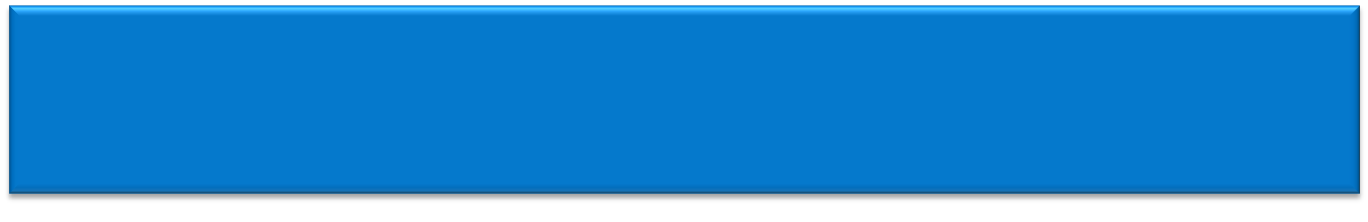 Главный враг - промедление
Реабилитация или абилитация, обучение и воспитание особого ребенка – это постоянный, непрекращающийся процесс, в котором главную роль играет родитель или лицо его замещающее!!!
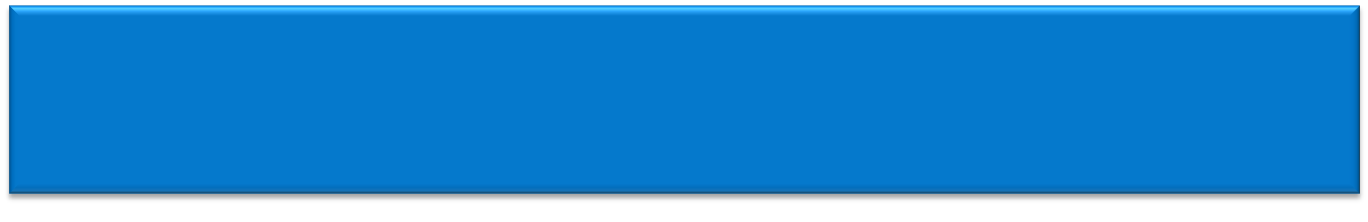 Моя семья:
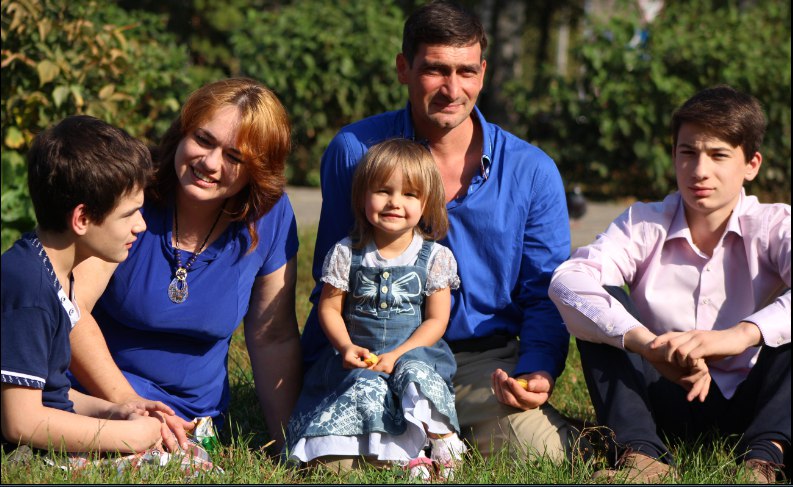 Попытка взаимодействия
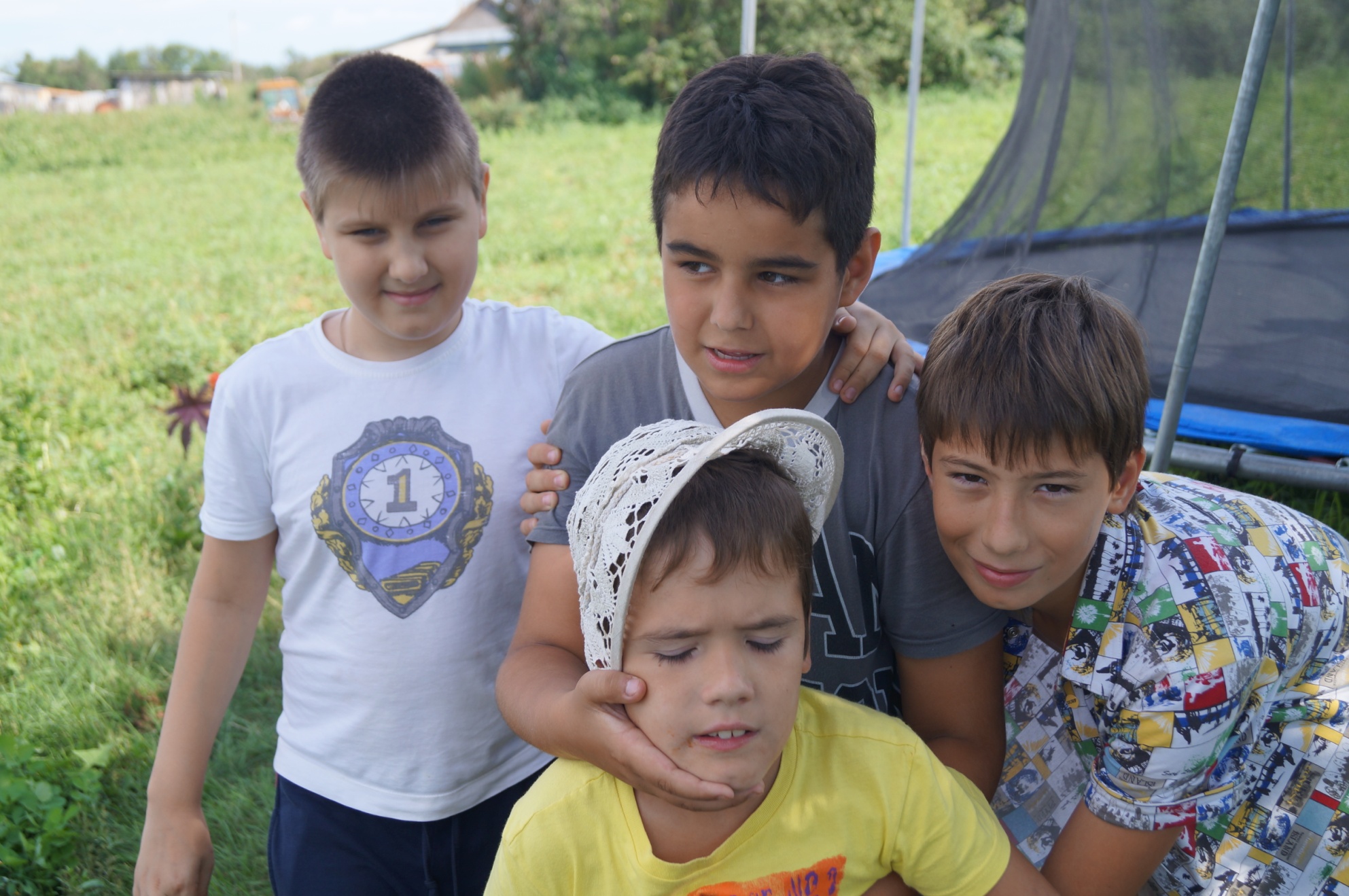 Они не специалисты, и они не делят на «таких же» и «других». Они просто ищут пути к общению…
Он готов к общению, но лишён внимания
К нему не нашли подход
Идеальное общество!!!
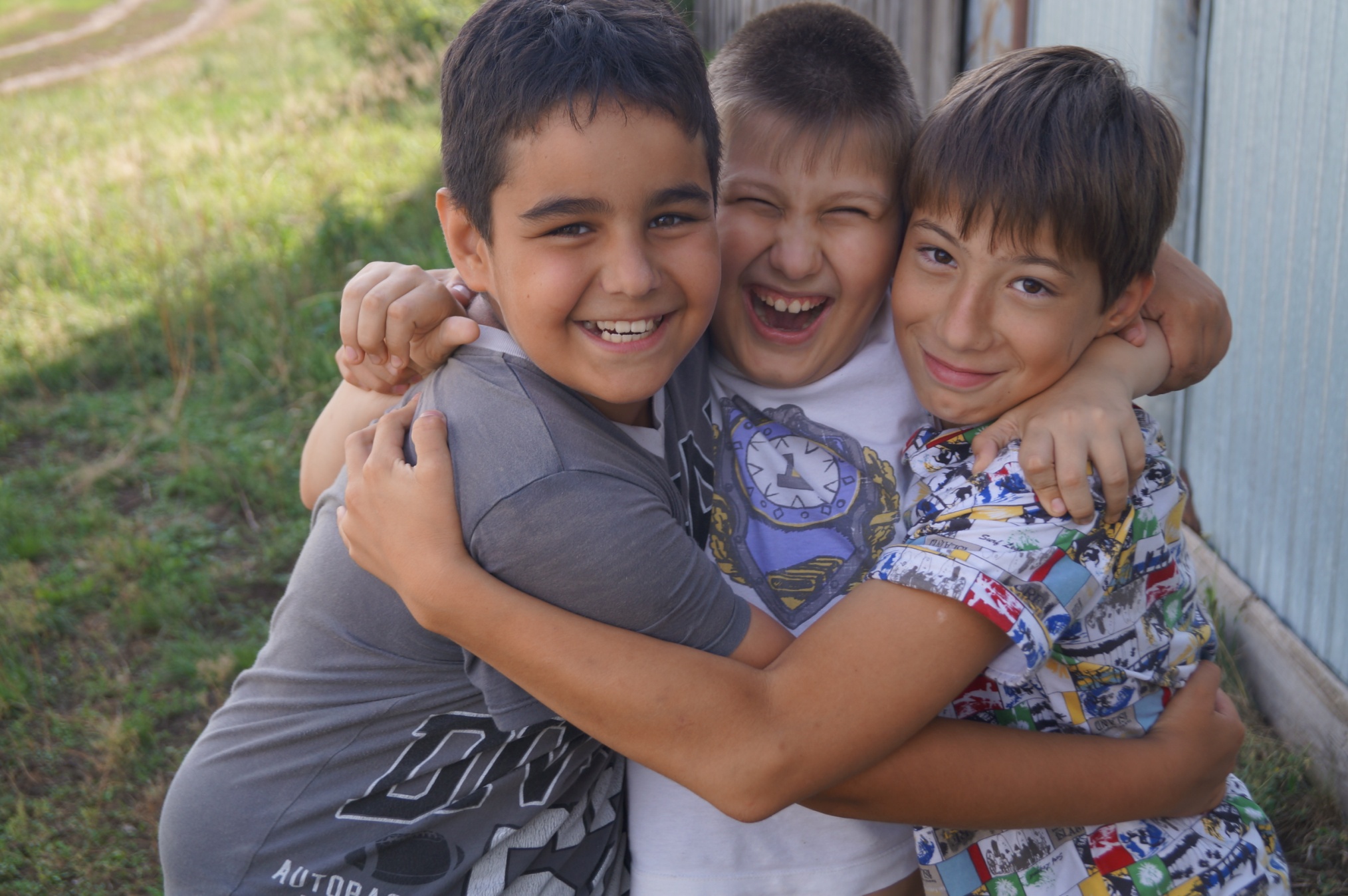 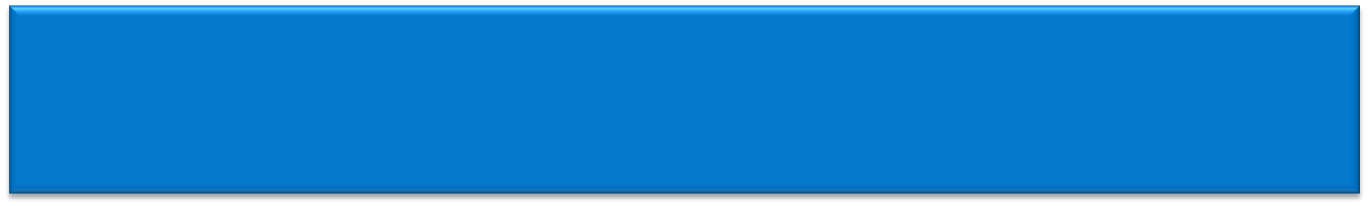 Спасибо за внимание!